Randomised Evaluation of COVID-19 Therapy:the RECOVERY trial
Molnupiravir Training

20-Dec-2021
Current comparisons for adults with COVID-19
ELIGIBLE PATIENTS
OUTCOMES
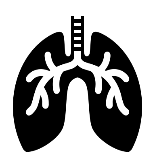 High-dose corticosteroids
(hypoxic)
SGLT-2i comparison
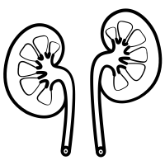 Antiviral 1
Antiviral 2
Usual care alone
J
Usual care alone
Usual care alone
Usual care alone
E
K
F
Sotrovimab
High dose
steroids
Molnupiravir
Empagliflozin
or
or
or
or
Baseline data collected 
Participants enter ≥1 comparisons
Outcomes collected at earliest of death, discharge or 28 days
R
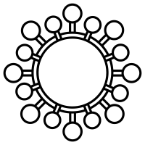 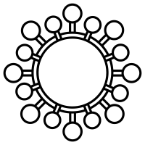 Current comparisons for adults with COVID-19
ELIGIBLE PATIENTS
OUTCOMES
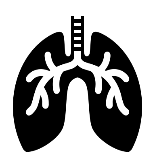 High-dose corticosteroids
(hypoxic)
SGLT-2i comparison
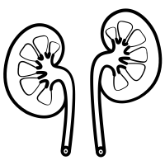 Antiviral 1
Antiviral 2
Usual care alone
J
Usual care alone
Usual care alone
Usual care alone
E
K
F
Sotrovimab
High dose
steroids
Molnupiravir
Empagliflozin
or
or
or
or
Baseline data collected 
Participants enter ≥1 comparisons
Outcomes collected at earliest of death, discharge or 28 days
R
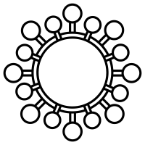 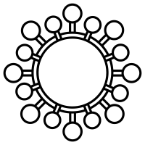 Molnupiravir
SARS-CoV-2 uses an enzyme called an RNA-dependent RNA polymerase (RdRp) to make a copy of its genome

Molnupiravir is a pro-drug which is metabolised to N-hydroxycytidine (NHC), which very similar to one of the four nucleoside letters that make up RNA

The SARS-CoV-2 polymerase incorporates NHC into the viral genome leading to copying errors that mean that replication fails

Molnupiravir is active against a wide range of coronaviruses and the genetic barrier to developing resistance appears high
Efficacy of molnupiravir
In the MOVe-OUT trial of outpatients with COVID, molnupiravir reduced the risk of hospitalisation or death from 10% to 7%

The MOVe-IN trial of inpatients was abandoned for futility, but this only included around 150 participants on full dose molnupiravir or placebo

Mortality remains high in patients admitted to hospital with COVID, and MOVe-IN was much too small to exclude worthwhile benefits of molnupiravir in this setting
Eligibility for molnupiravir
Patients aged ≥ 18 only

Contraindicated in pregnant or breast-feeding women
Women of child-bearing potential who have not had a pregnancy test will also be excluded

Patients who have received molnupiravir during the current illness are excluded

No exclusions around kidney or liver function, or dose adjustment

Capsules are large and cannot be opened or crushed, so patients must be able to swallow
Molnupiravir in RECOVERY
Dose is 800 mg twice daily for 5 days

The course should be completed at home if participants are discharged before it is finished

Please try to ensure that provision of drug to take home does not delay discharge

Biological sampling will be crucial to assessments
Biological sampling in RECOVERY
Serum samples used to measure antibody levels and possibly viral antigen
Swabs used to measure viral load and presence of resistance markers
Safety of molnupiravir
MOVe-OUT compared molnupiravir with placebo among outpatients







The commonest reported side-effects are nausea, diarrhoea, and headache